Nome do autor1; Nome do autor2; Nome do autor3; Nome do Orientador4 
1,2,3Discentes do Curso xxx do Centro Universitário Cesmac, 4 Docente do Curso xx do Centro Universitário Cesmac
e-mail1, e-mail2, e-mail3, e-mail4.
Introdução
Descrever a introdução do projeto apresentando as principais informações relevantes.
x
x
x


Objetivo
Descrever de forma clara o objetivo do projeto.
x
x
Metodologia
Descrever os processos metodológicos do projeto. 
x
x
Resultados 
x
x
x
x
















Conclusão
x
x


Referências Bibliográficas
Segundo as  normas da ABNT. Colocar as principais referências.
Parceiros
Realização
Promoção
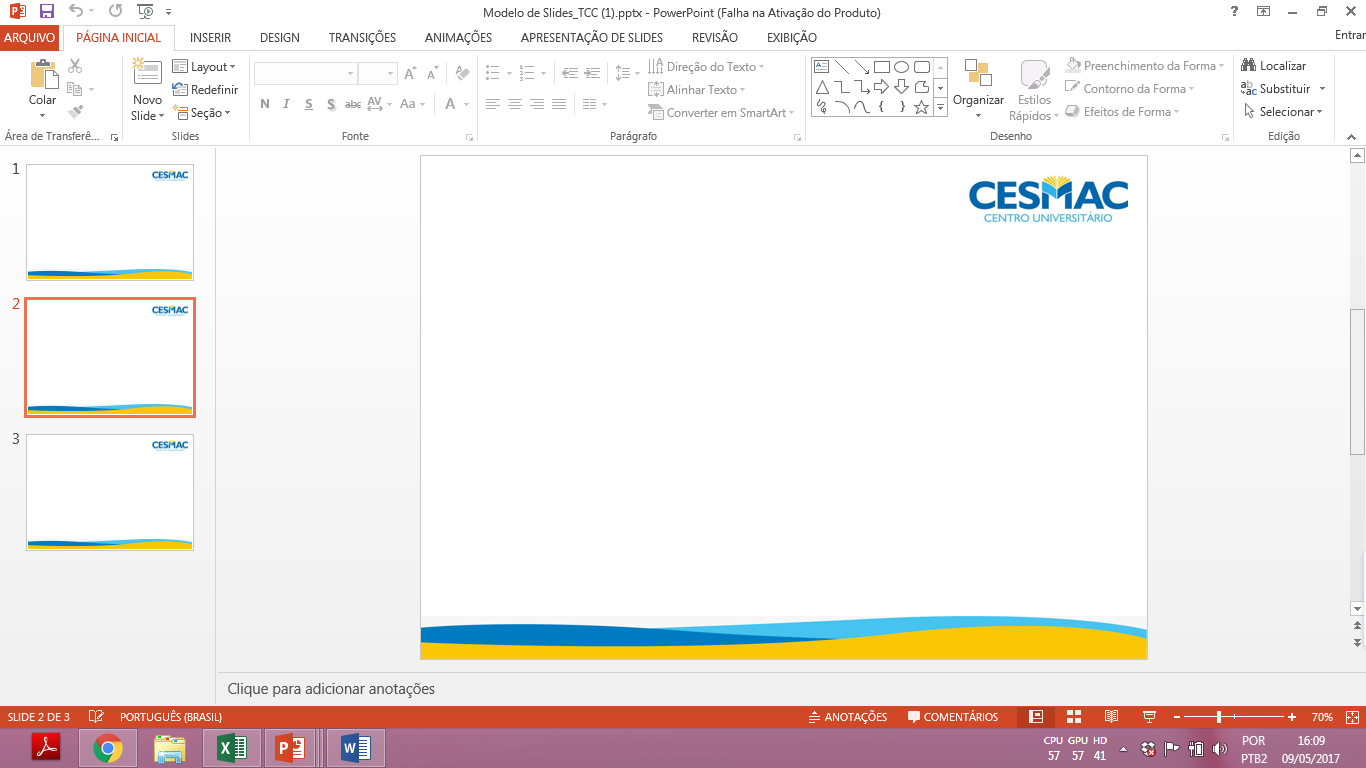 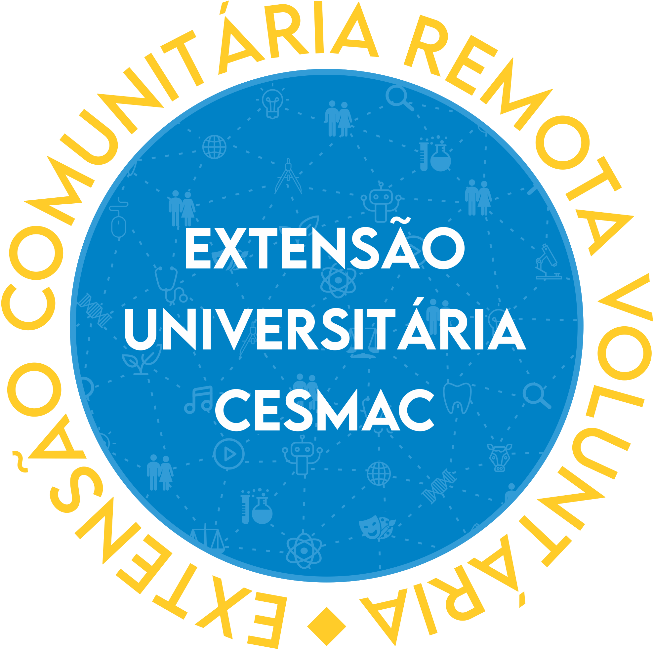 SALÃO VIRTUAL DE EXTENSÃO 2021

“Extensão Universitária: integração de saberes e difusão da ciência, tecnologia e cultura” 
CURSO:                       ÁREA DO CONHECIMENTO:
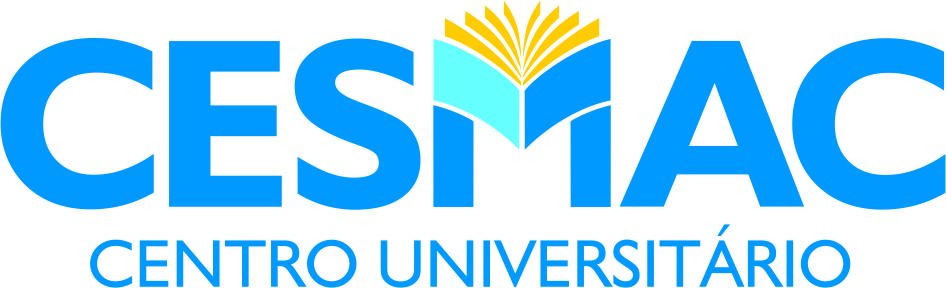 TÍTULO DO PROJETO
FOTOS OU FIGURAS
FOTO
FOTO
FOTO
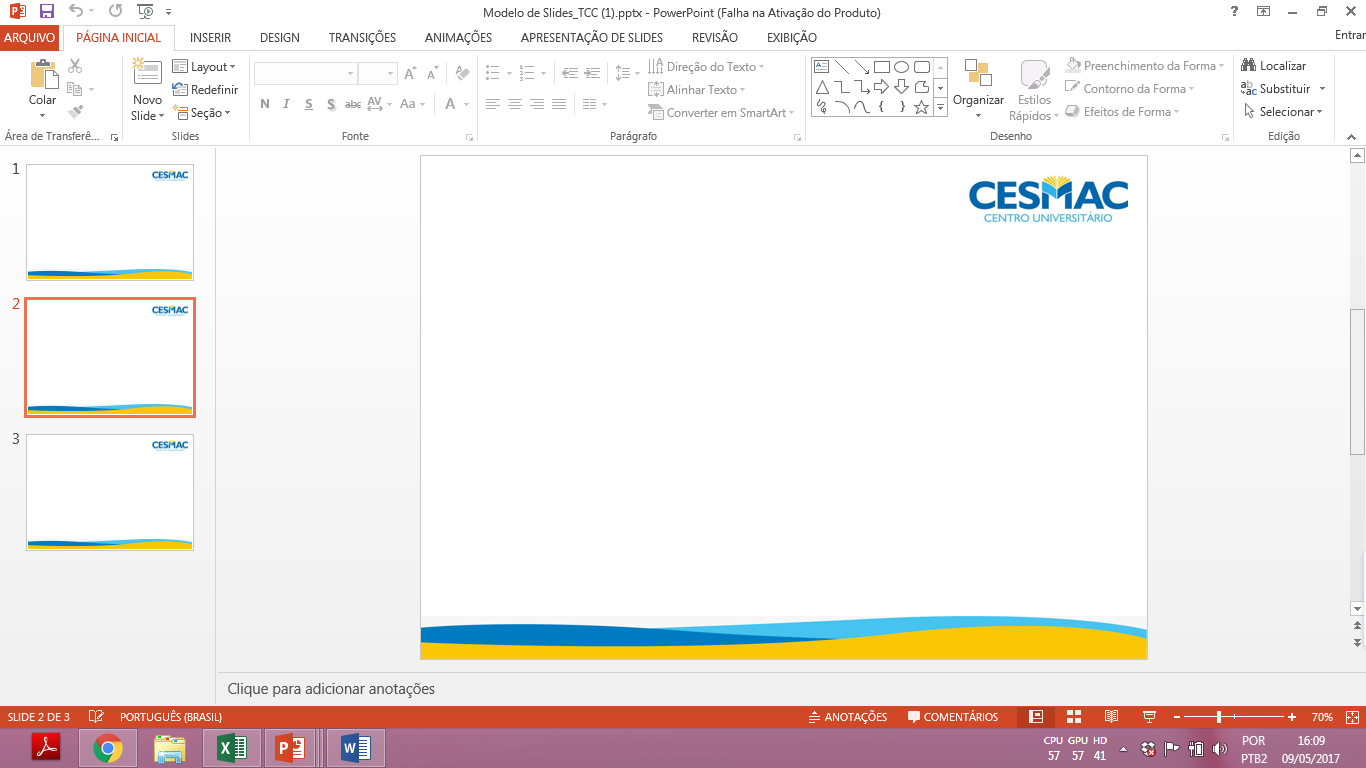